ÇOCUK İSTİSMARI VE İHMALİProf.Dr. Aynur Bütün AyhanAnkara ÜniversitesiSağlık Bilimleri Fakültesi
Cinsel İstismar
Cinsel İstismar
“Henüz olgunluk çağına erişmemiş çocuğun ensest, sarkıntılık ve tecavüz gibi eylemlerle bir yetişkin tarafından cinsel açıdan sömürülmesi” 

“Çocuktan en az 6 yaş büyük bir bireyin, kendi cinsel tatmini için, çocuğa yönelik her türlü cinsel eylemi”

“ Cinsel deneyim için yasal rıza yaşından önce, çocukla her türlü cinsel aktivite”
Çocuğa yönelik cinsel istismar ile ilgili kavramlar:
Pedofili: Amerikan Psikiyatri Birliği pedofiliyi, en az 6 aylık bir süre boyunca, ergenlik öncesi çocuk ya da çocuklarla cinsel etkinlikte bulunmakla ilgili, yineleyen düşlemler ve davranışlar şeklinde tanımlamakta ve bir cinsel bozukluk türü olarak sınıflandırmaktadır (DSM 5, 2014).

Dünya Sağlık Örgütü’ne göre ise pedofili, temel olarak erkekler olmak üzere, bir yetişkin (18 yaş üzeri) tarafından, ergenlik yaşı öncesindeki (12 yaş altı) bir çocuğa yönlendirilmiş cinsel davranışlardır.
Ensest: Kelimenin Latince aslı “incestus” olup, sıfat olarak pis, kirlenmiş, temiz olmayan anlamına gelir. Geleneksel olarak, biyolojik akrabalığı olan aile bireyleri arasındaki ilişki olarak değerlendirilmektedir. 

“Aile içinden çocuğa yönelebilecek olan cinsel istismar” şeklinde tanımlanmaktadır.
Çocuğun Cinsel Sömürüsü: Son yıllarda, çocuğa yönelik cinsel istismar tipleri içinde görülme sıklığı artan durumlardan birisi de, çocukların ticari olarak cinsel sömürüsüdür. 
Çocukların çift boyutlu sömürüldüğü bu istismar türünde, çocuktan cinsel olarak yararlanmanın yanı sıra, bu durumdan maddi çıkar elde etmek amaçlardan birisi olmaktadır. 
Çocuğun cinsel sömürüsü şu şekillerde ortaya çıkabilir:
Çocuğun cinsel ticari araç olarak kullanılması: Bir bedel karşılığında, çocuğun cinsel aktivitelerde çalıştırılmasıdır. 

Çocuk Seks Turizmi: Kişinin, çocukla cinsel aktivite içinde bulunmak üzere, kendi ülkesinden daha az gelişmiş ülkeye seyahat etmesidir. Temel neden, bu ticaretin görüldüğü yerlerdeki yoksul ekonomik yapıdır. «Turist», para karşılığı cinsel isteklerini elde eder; böylece çocuğun cinsel açıdan sömürülmesini teşvik eder.
Çocuk Evliliği: 18 yaşın altında evlenme olarak tanımlanan erken evlilikler, okulu bırakma nedeniyle düşük eğitim seviyesi, ergen gebeliği, anne ve bebek ölümleri, yoksulluk gibi çeşitli olumsuz sonuçlara yol açar.
Çocuk evlilikleri hem kızları hem de erkekleri içermektedir. Genç kızlar çoğunlukla kendilerinden büyük yaşta olan genç veya yaşlı erkeklerle evlendirilirken; genç erkekler ise, aynı yaştaki genç kızlarla evlendirilmektedir. 
Bu tür evlilikler aileler arasındaki politik, ekonomik, sosyal bağları sağlamak veya güven altına almak için iki çocuk arasında yapılmaktadır. 
Genç kızlar, kendilerinden çok yaşlı biri ile, kim daha fazla başlık parası veriyorsa, ailenin zorlamasıyla evlendiriliyor olabilir. 
Birçok çocuk, evlenecekleri eşlerini bilir ve beraber büyürler.
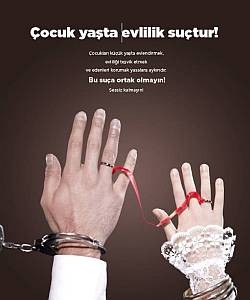 Çocuğun, evliliğin anlamını tam anlamıyla kavrayıp rıza göstermesi beklenemez. 
 
Erken yaşta evlenen genç kızlar tam bir okul eğitimi alamamakta, kendi başlarına yaşamlarını sürdürebilecek donanıma sahip olamamaktadırlar. Evlendirildikleri kişiye olan ekonomik bağımlılıkları daha da artmaktadır. 

Çocuk yaşta yapılan evlilikler ileriki zamanlarda boşanma veya terk edilme ile sonuçlanabilmektedir. Bu durum, genç kızları ani bir yoksulluk döneminin ardından, yaşamlarını sürdürmek için ticari amaçlı cinsel aktivitelere başvurmak zorunda bırakabilmektedir.
Çocuk Pornografisi: Çocuk pornografisini satın alan ve tüketenler çoğunlukla  pedofillerdir. 

Esas olarak görsel materyallere dayanır ve fotoğraflar önemli bir yer tutar.

Hangi sebeple olursa olsun, çocuk istismarı görüntülerini seyreden ya da bu görüntüleri menfaat elde etmek için kullanan kişiler, çocuklarla cinsel ilişkiyi arzulasın ya da arzulamasın, istismardır. 

Ancak, bu görüntülere bakan, ticaretini yapan, indiren herkes pedofil olarak tanımlanamaz.
Cinsel İstismarın Türleri
Temas İçermeyen Cinsel İstismar Türleri: Teşhir ve röntgencilik v.b.
 
Cinsel Dokunma: Vücudun özel bölgelerine yapılan herhangi bir dokunmadır. 

Cinsel ilişki

Cinsel Sömürü: Sömürüden sorumlu olan kişilerin çocukla direkt temasa girmedikleri ancak çocuğun cinsel kurban olarak seçildiği olguları içerir. Cinsel tatminden çok, parasal kazanç için gerçekleşen bir faaliyettir. Çocuk pornografisi vb türleri vardır. 

Başka İstismar Türlerini De İçeren Cinsel İstismar: Diğer istismar türlerinin çeşitli kombinasyonlarıdır. Cinsel istismara aşağılama da eşlik edebilir. Fiziksel yönden kötü muamele ile, alkol ve uyuşturucu kullanmaya zorlama gibi çeşitli istismar türleri de vardır.
Cinsel İstismar Sonucunda…
Uykusuzluk, kabus görme, kusma, mide bulantısı, iştahsızlık, kronik ağrı, baş ağrısı, tıbbi olarak teşhis edilemeyen kronik hastalık duygusu veya benzeri somatoform semptomlar, 
 
Nadiren ölümler, erken gebelikler 

Cinselliğin zedelenmesi, ihanet ve çaresizlik duygusu yaşama 

Majör depresyon, travma sonrası stres bozukluğu, akut stres tepkisi, dikkat eksikliği hiperaktivite bozukluğu, uyum bozukluğu, anksiyete bozukluğu, yeme bozukluğu

Akademik sorunlar, okulu bırakma
Bazı çocuklar için cinsel istismarın etkileri çok ciddi boyutlarda ve uzun süreliyken, bazı çocuklarda yetişkinliğe kadar uzanan etkiler bulunmayabilir.

Cinsel istismar, uzun bir dönem devam etmişse, bir baba veya baba figürü tarafından gerçekleştirilmişse, ilişki meydana gelmişse, şiddet kullanılmışsa, etkilerinin daha derin ve uzun süreli olabilir.

Çocuğun yaşı, olgunluk derecesi, saldırganla arasındaki yaş farkı, olay sırasında şiddet ve zor kullanılması gibi değişkenler çocuktaki ruhsal travmanın büyüklüğünü etkilemektedir.
KAYNAKLAR
ÇEÇEN, A. R. (2007). Çocuk cinsel istismarı: Sıklığı, etkileri ve okul temelli önleme yolları. Uluslararası İnsan Bilimleri Dergisi,  4(1): 1-17.
ÇOCUK MERKEZİ DERNEĞİ (2012). Çocukların Ev İçinde Yaşadıkları Şiddet Araştırması. İstanbul: Genç Hayat Yayınları, s.: 25-55.
DERMAN, O. (2014). Çocuk İstismarı ve İhmaline Yaklaşım. Ankara: Akademisyen Tıp Kitabevi.
HORNOR, G. (2014). Child neglect: Assessment and intervention. Journal of Pediatric Health Care, 28(2): 186-192.
KEZER, İ. (2014). Çocuk ihmal ve istismarında risk etmenleri. Çocuk İstismarına ve İhmaline Yaklaşım. Temel Bilgiler. Ed.: O. Derman, Ankara: Akademisyen Tıp Kitabevi, s.: 29-33.
POLAT, O. (2007). Tüm Boyutlarıyla Çocuk İstismarı: Tanımlar. Ankara: Seçkin Yayıncılık.
ŞAHİN, F. (2009). Çocuğun fiziksel, cinsel ve duygusal istismarı. Çocuk ve Şiddet Çalıştayı, s.:24-26.